Biomedical Data Science:Biosensor Analysis
Mark Gerstein, Yale Universitygersteinlab.org/courses/452
(Last edit in spring ’22. Pack 22m11, which has no counterpart in ‘21.)
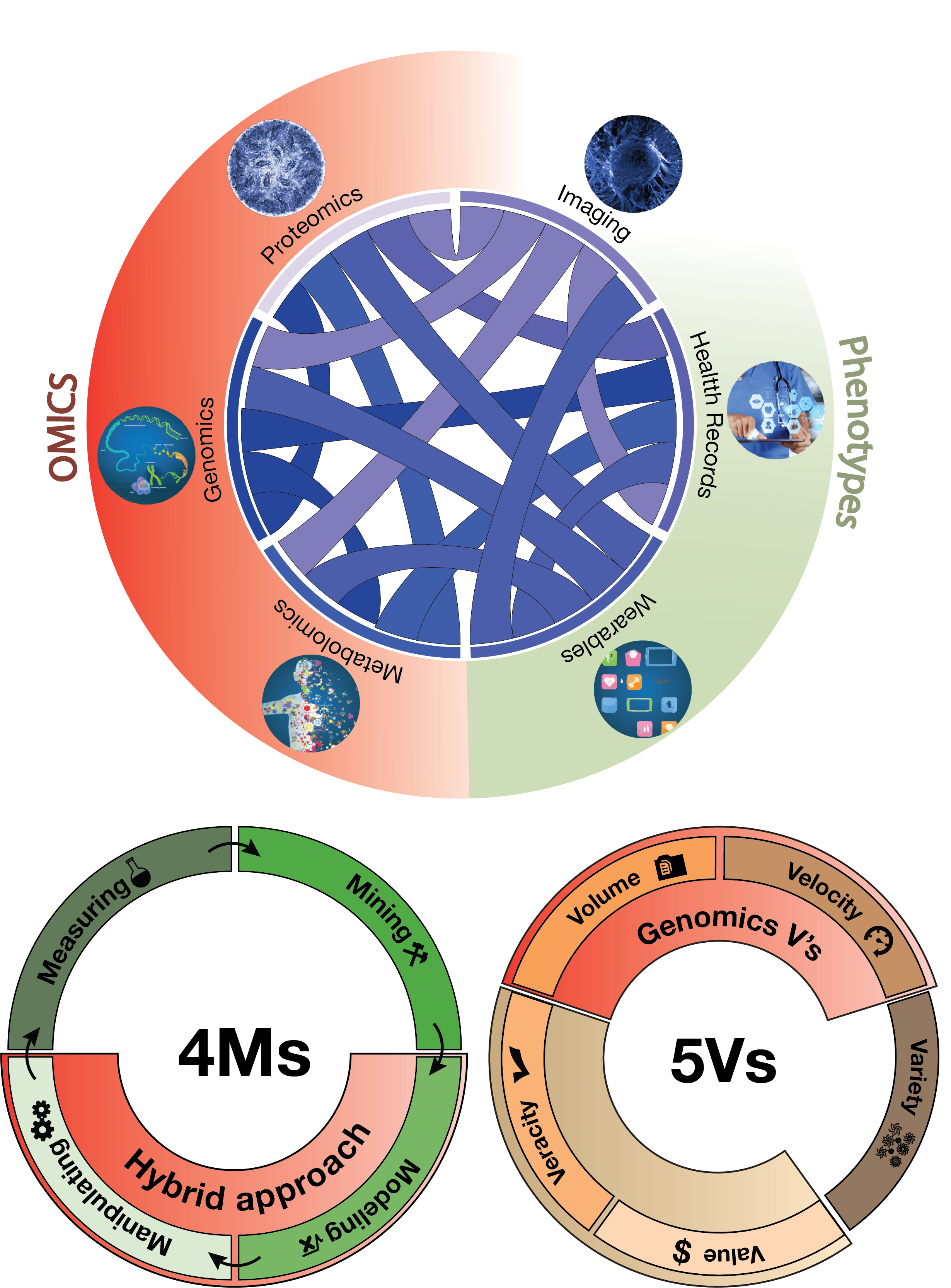 DataDrivers for Biomedical Data Science
[Navarro et al. GenomeBiol. (’19)]
Genotype-Phenotype Correlations
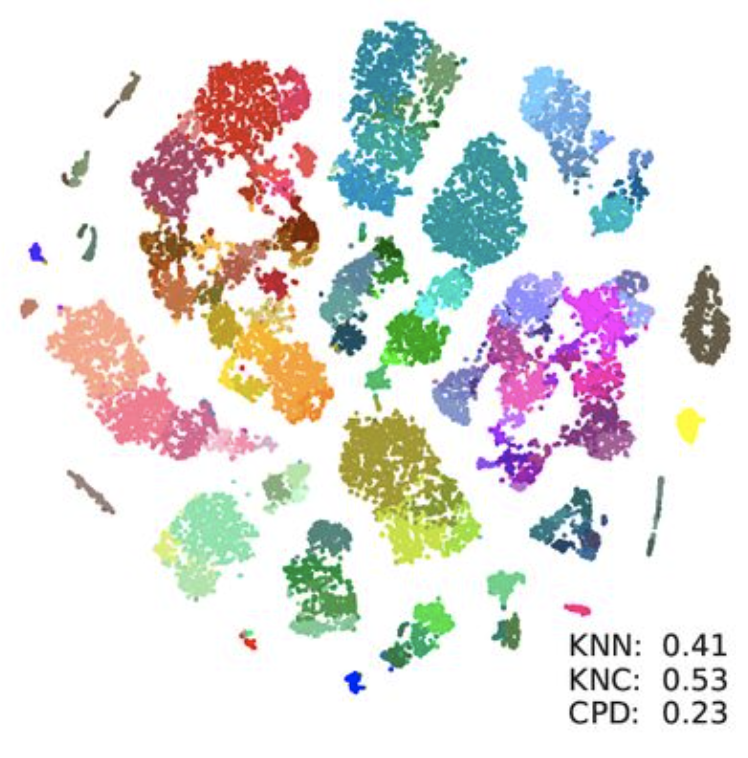 Single Cell Sequencing
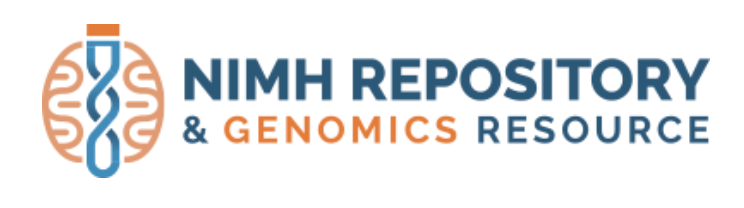 Digital Health
Epigenetics
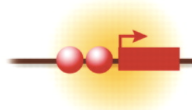 Biosensors
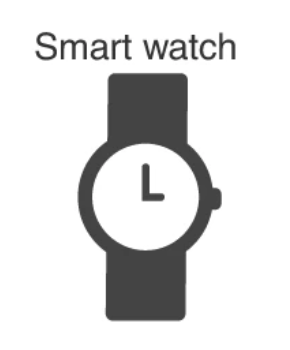 Genomics
Phenotype
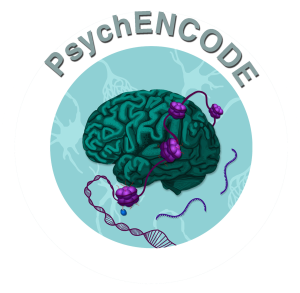 Wearables
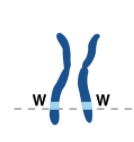 Genotyping
EHRs
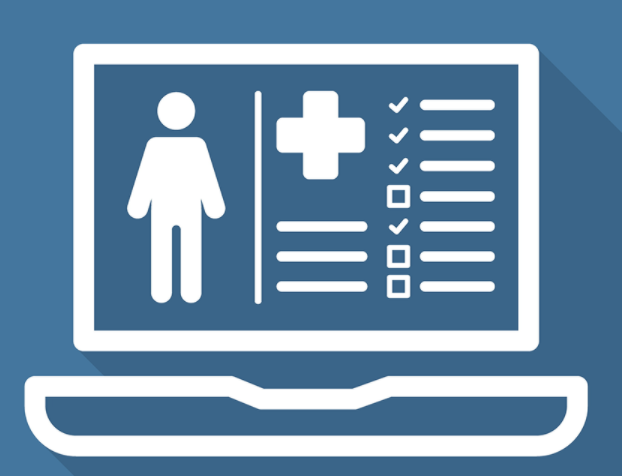 Population
Variation
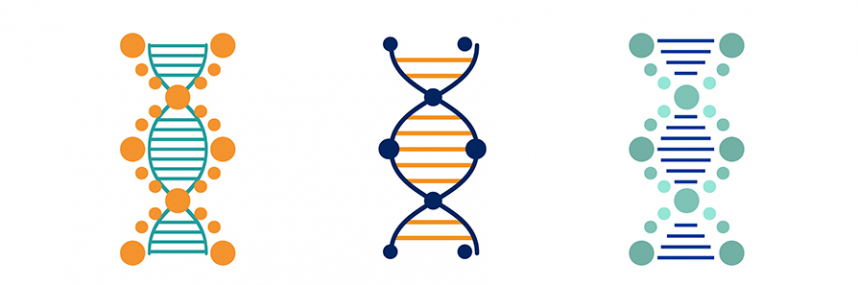 Disease/Disorder
Functional
Annotations
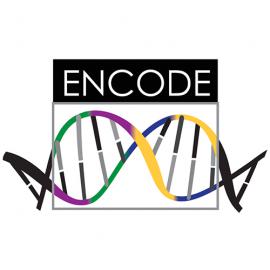 Privacy
Deep Phenotyping through Digital Health
Scale
Digital Health
Liu*, Spakowicz* et al, PLOS Comp Bio 2021
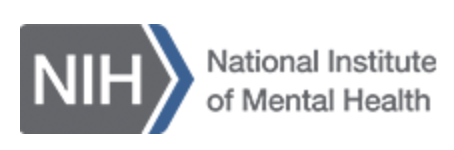 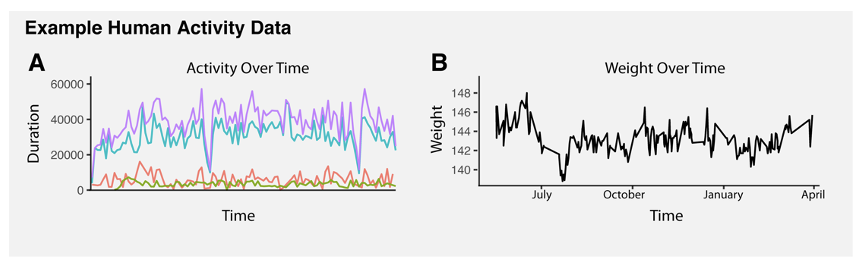 Macro Level
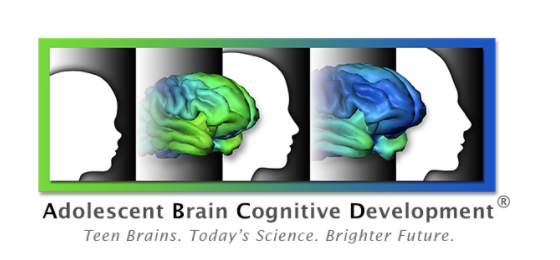 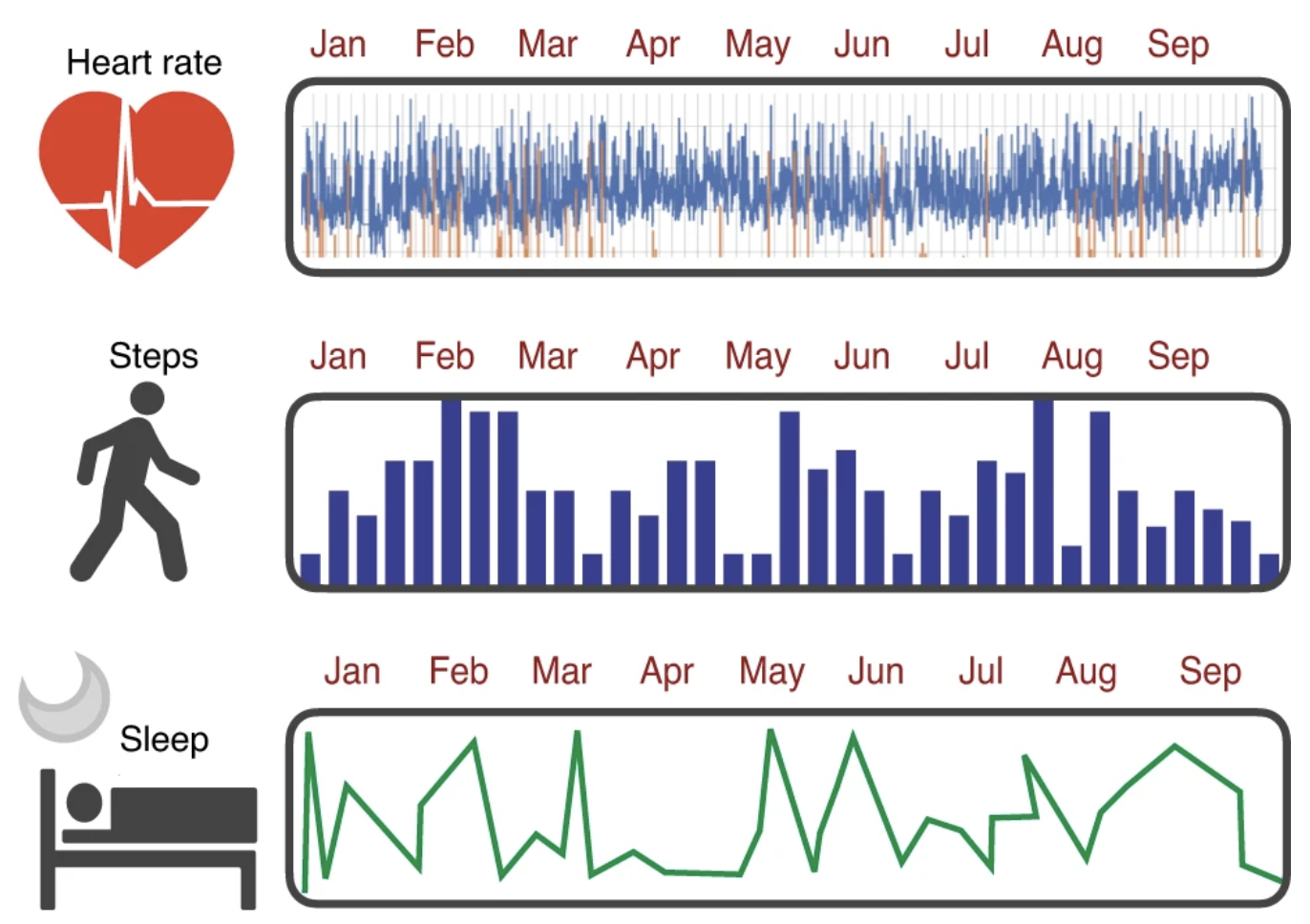 Genomics
Phenotype
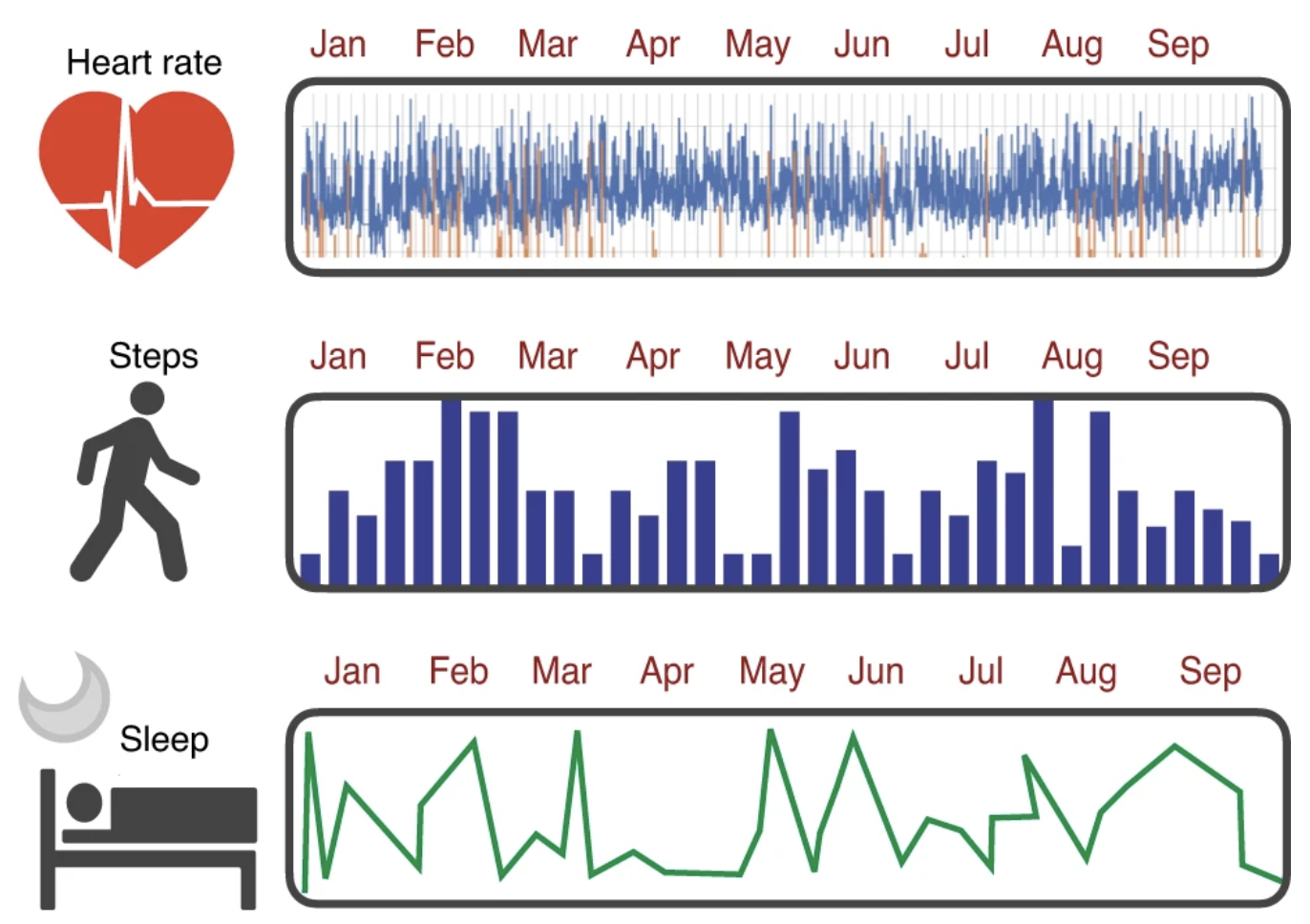 Mishra et al, Nature 2020
…
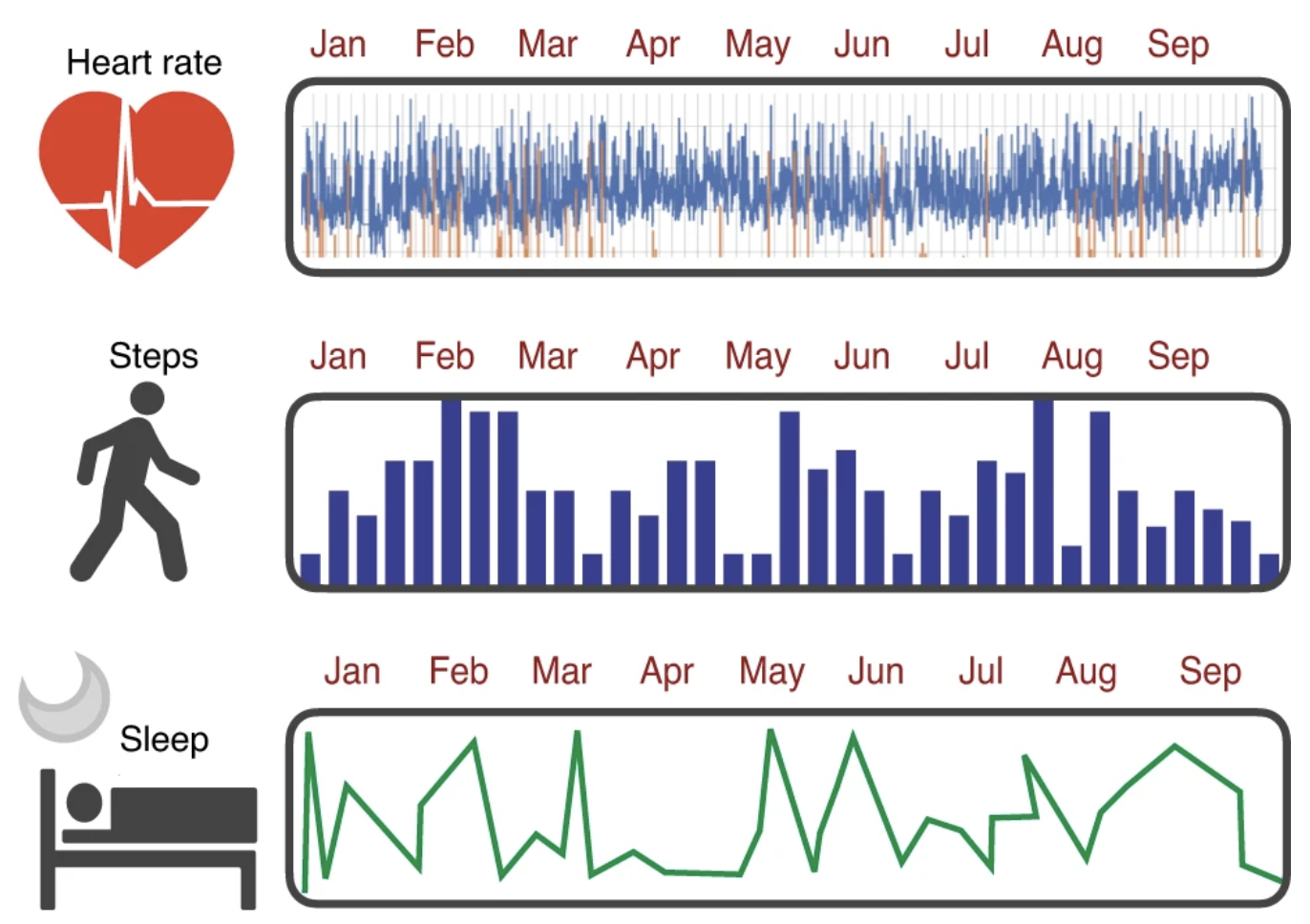 Organ
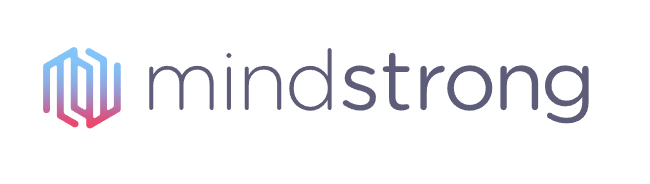 Digital Health
…
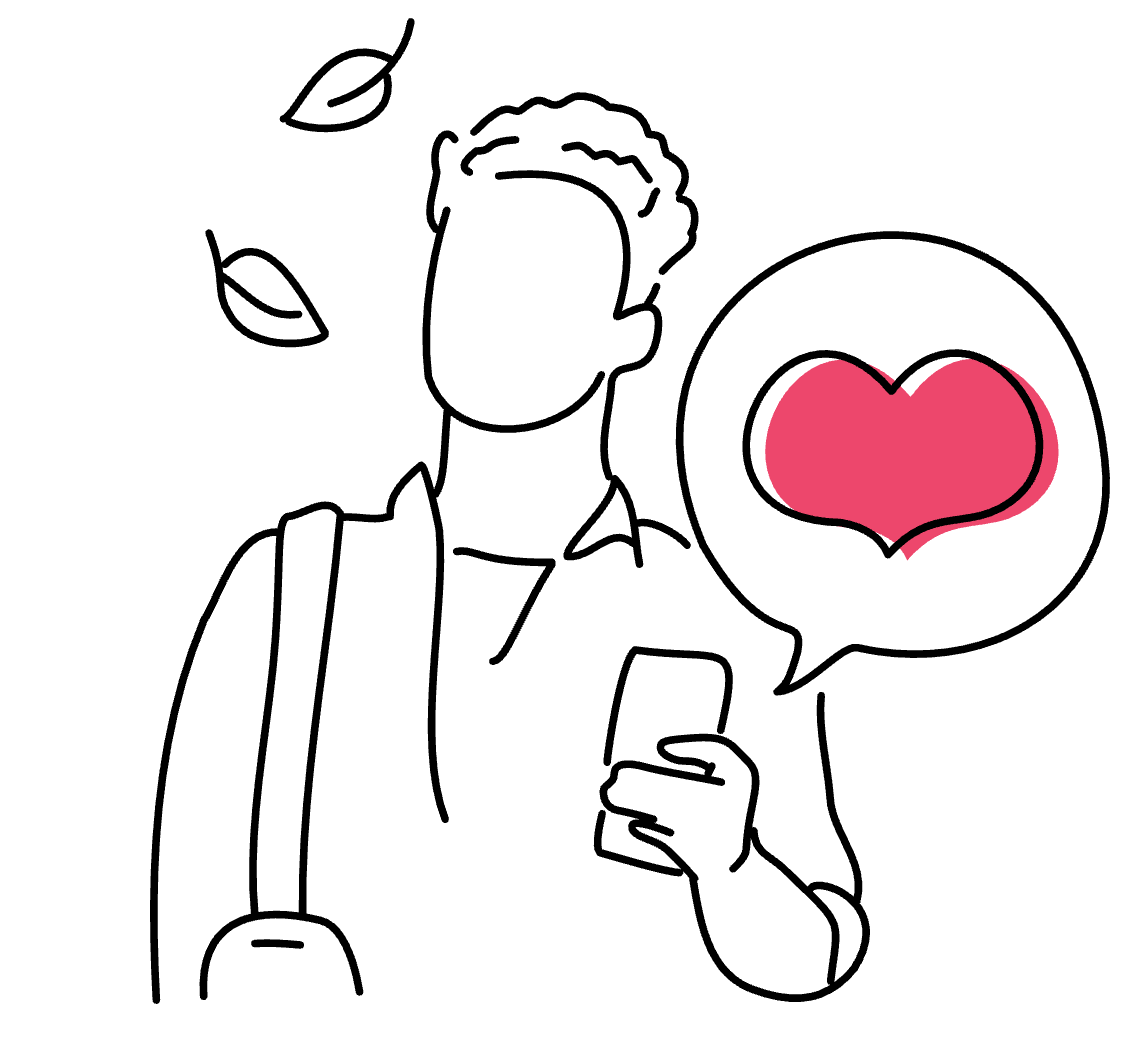 Biosensors
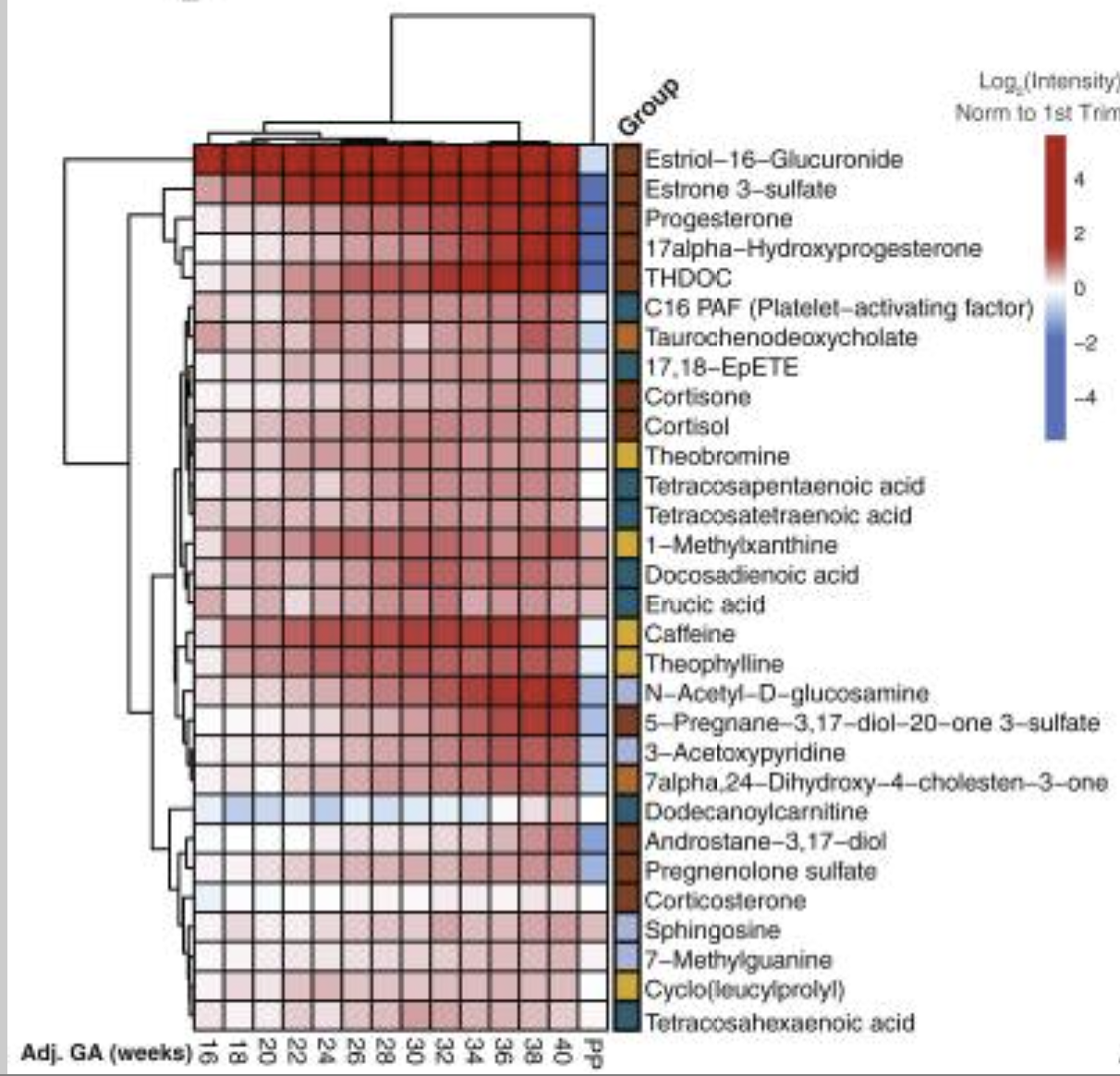 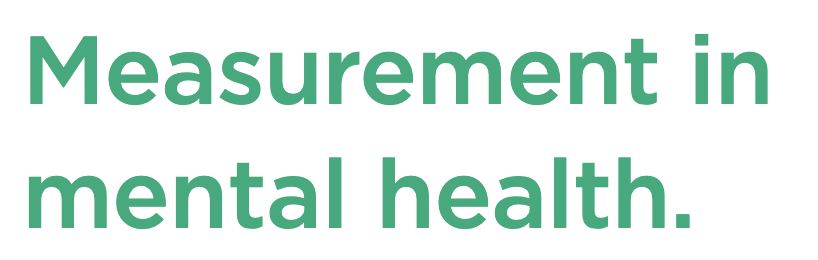 Wearables
Liang et al, Cell 2020
Chemical/Metabolome
EHRs
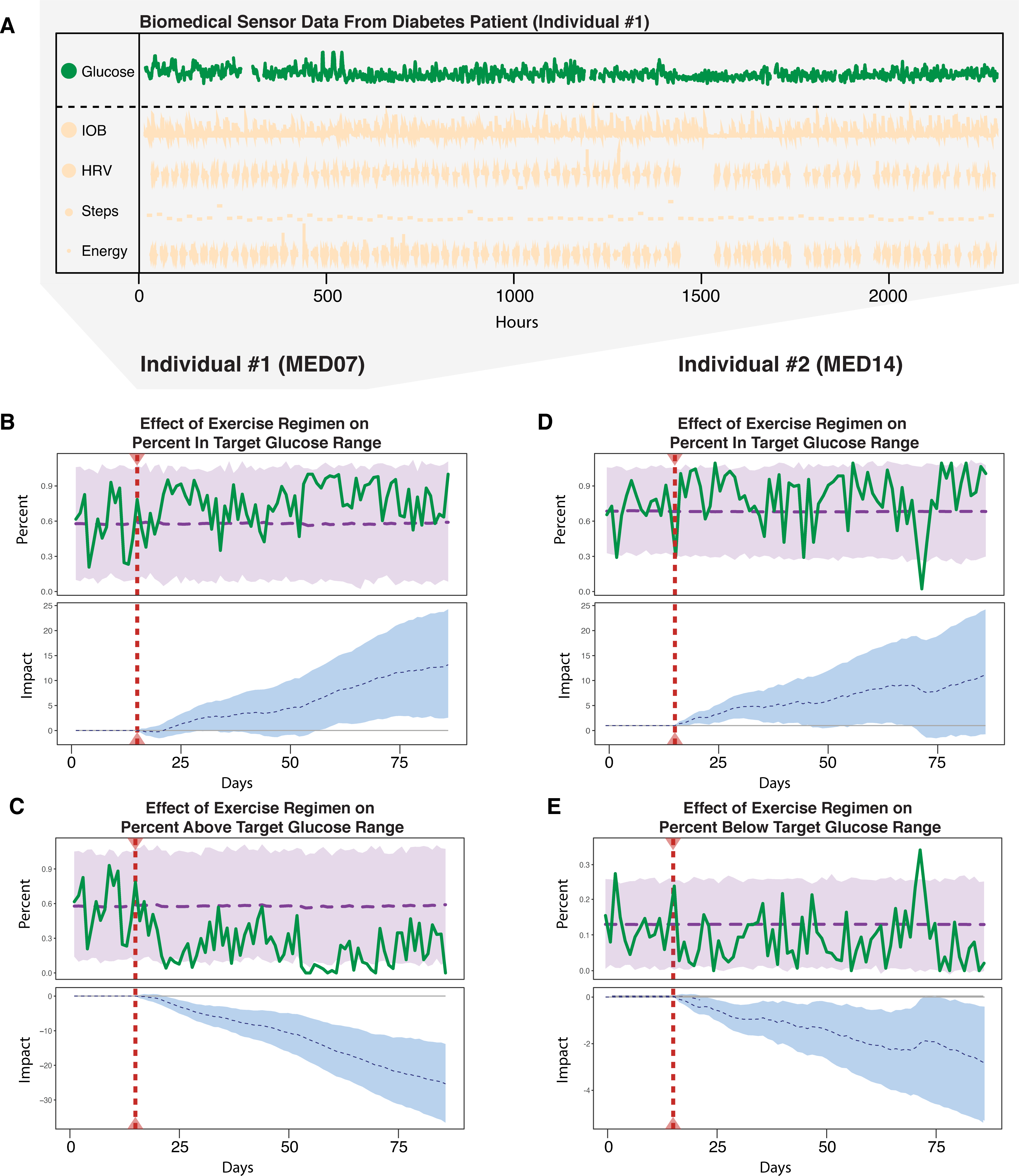 Liu*, Spakowicz* et al, PLOS Comp Bio 2021
Time
As mobile technology advances rapidly, the global mobile healthcare market is projected to be over 90 billion USD in 2022 (Lee SM, Lee D. Healthcare wearable devices: An analysis of key factors for continuous use intention. Service Business 2020; 12/01;14(4):503–531)
Biosensors
Direct Models of Sensor data
Wearable Sensors in Biomedical and Clinical Research
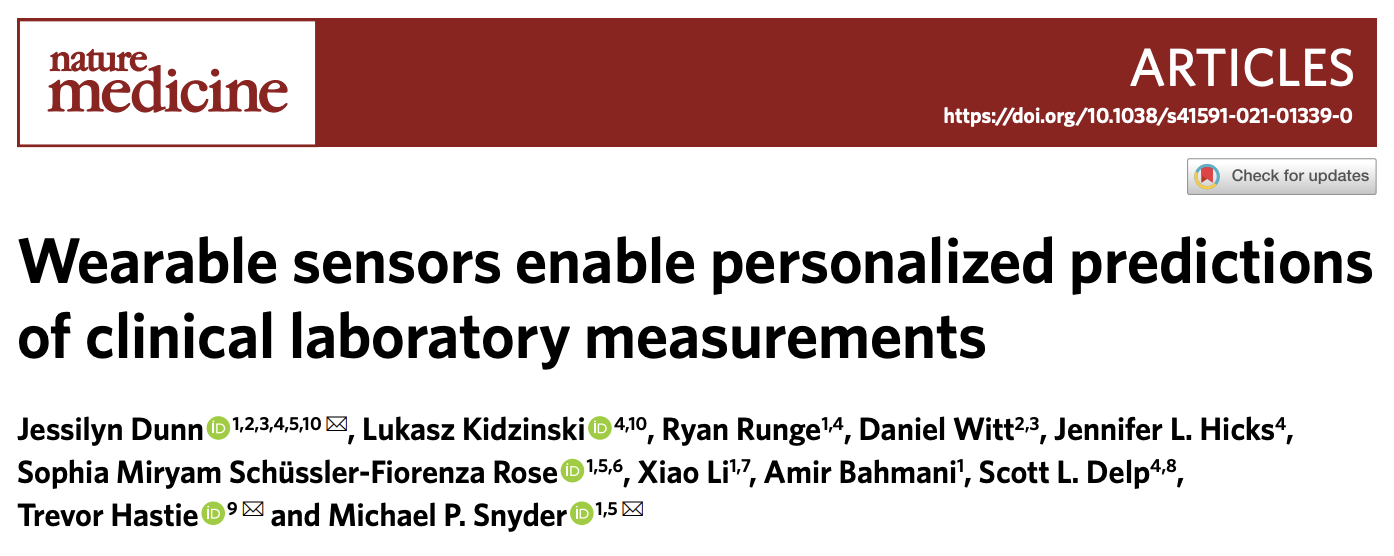 Predicting Clinical Lab Values from Vitals taken from the Hospital vs Wearables
Lab Values to Predict
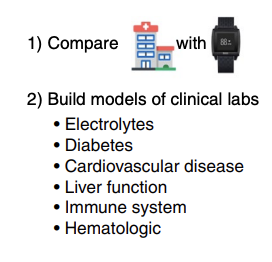 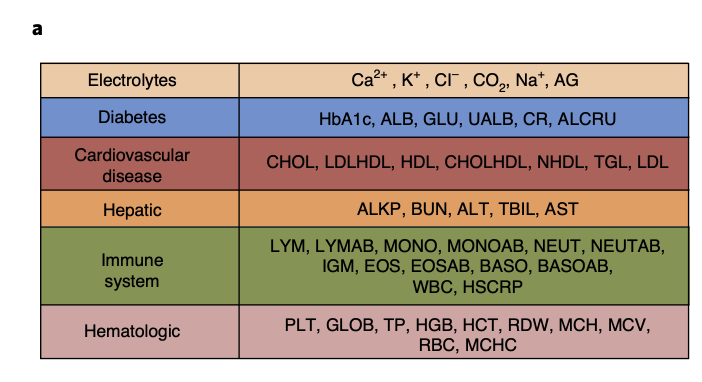 Engineering Wearable Features Used to Predict Clinical Lab Values
Wearable Features
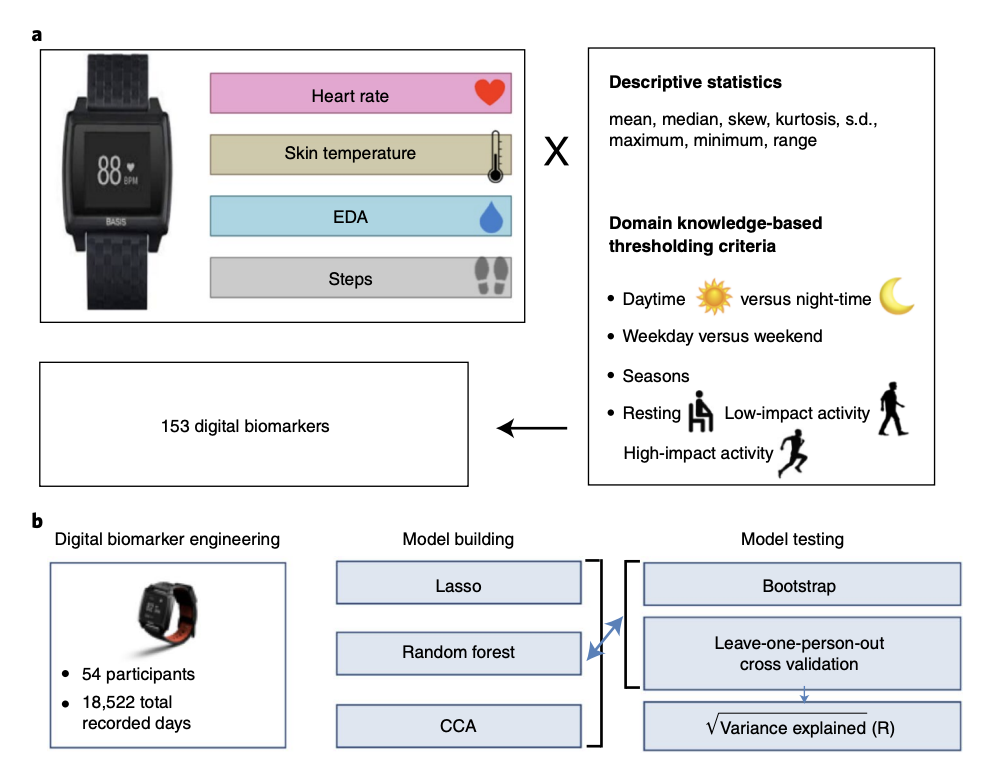 Lab Values to Predict
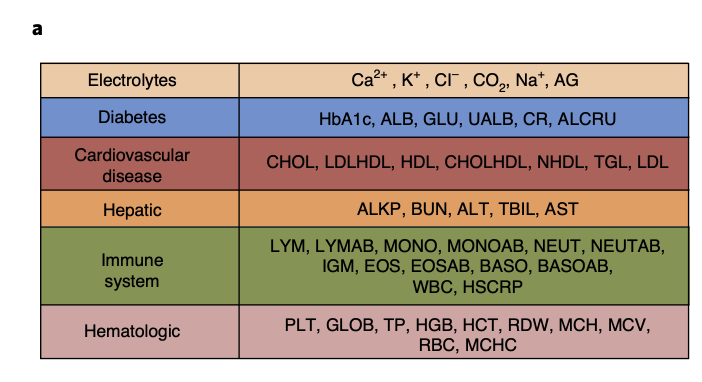 Prediction using Random Forest
And Linear model (Lasso)
Correlation of Predicted and Observed Lab Valuesusing Wearable vs Clinical Vital Signs
Overall CCA between predicted (wearable) and observed variables within each clinical category
Comparing predictions between wearables and clinical vital signs
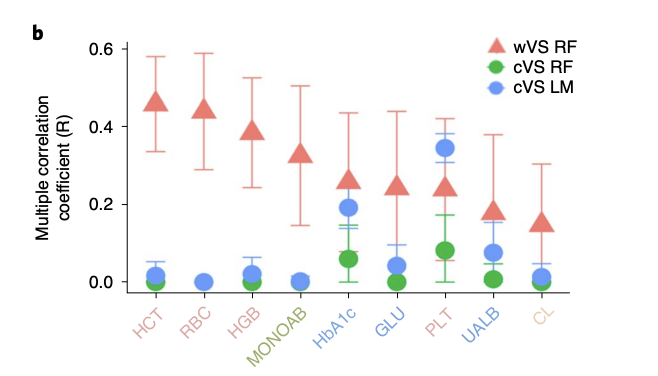 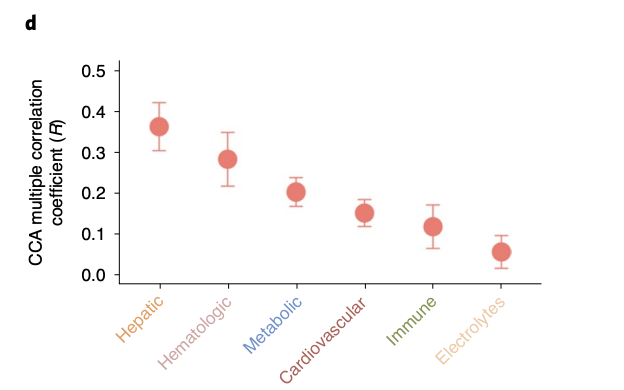 Biosensors
Analysis of the Impact of an Intervention
Bayesian Structural Time Series and Causal Impact
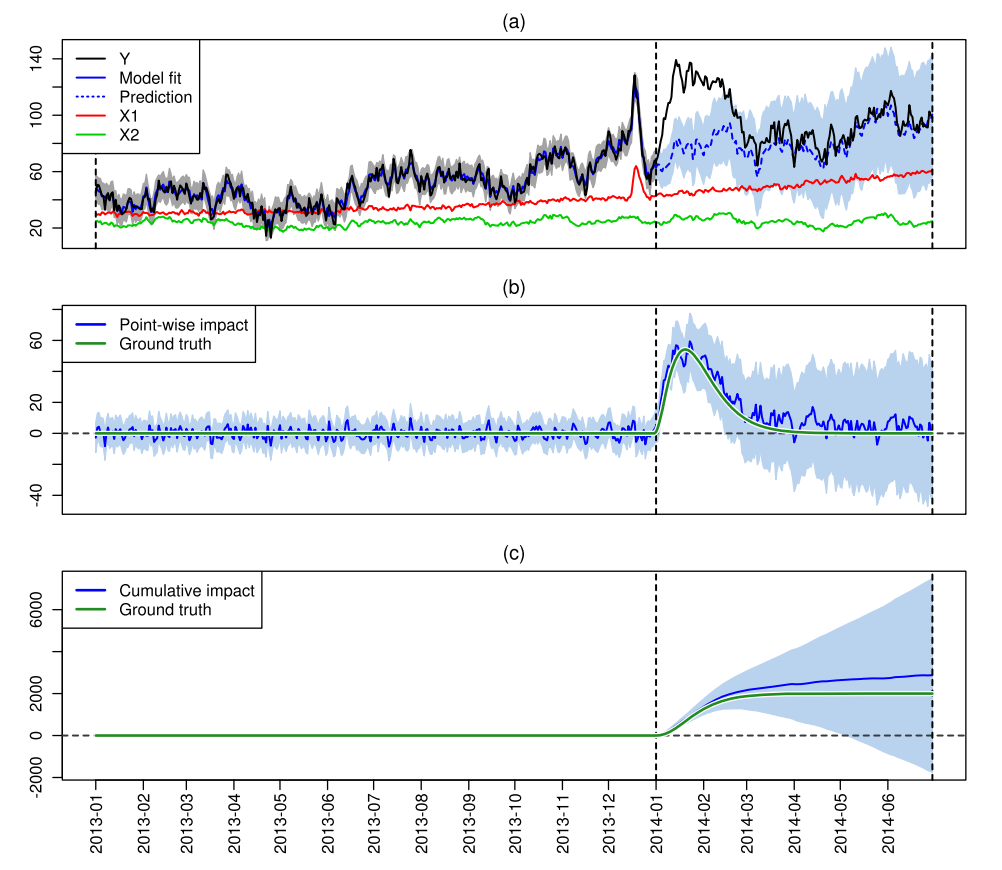 Brodersen et al
Bayesian Structural Time Series and Causal Impact
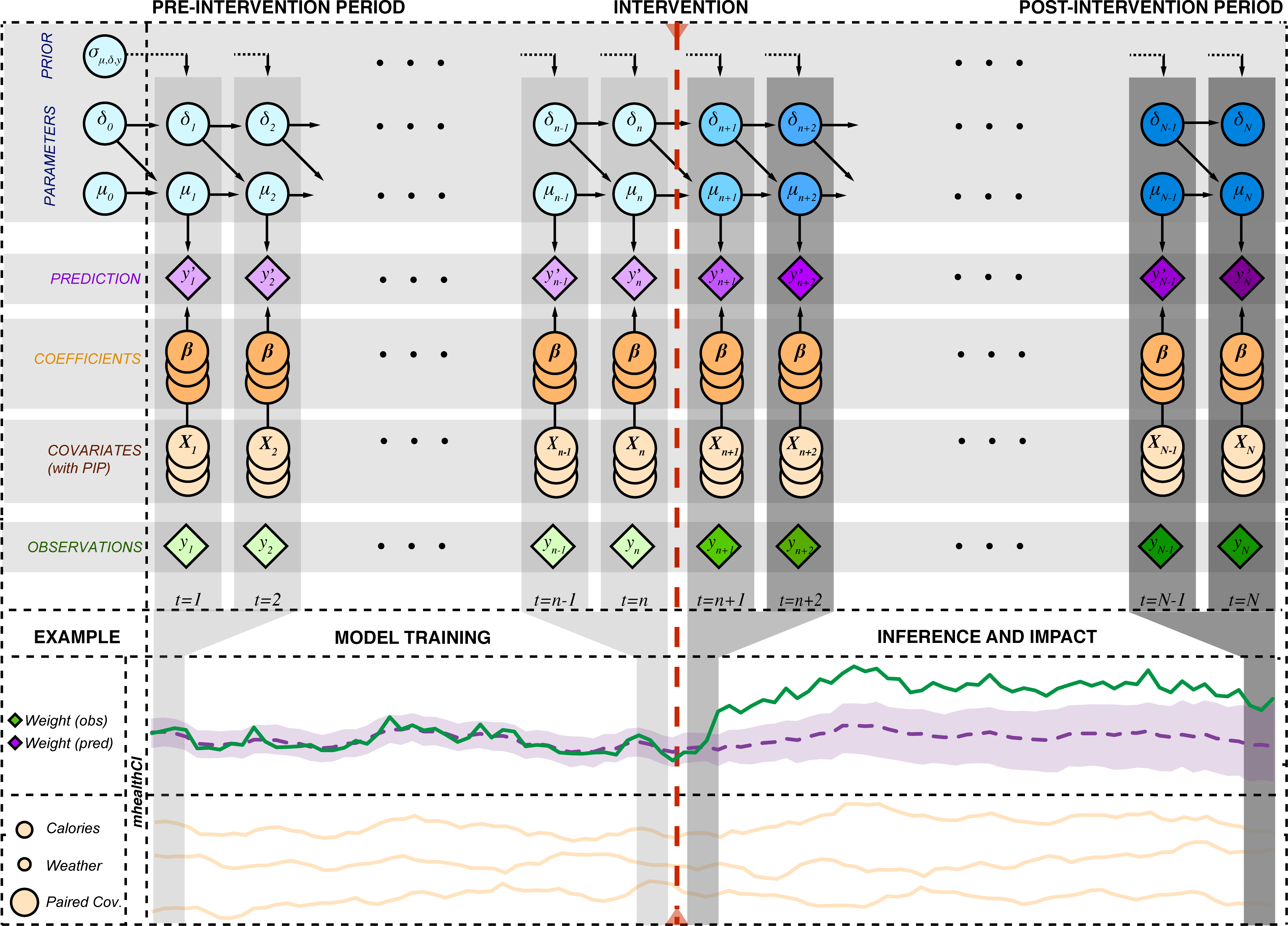 Impact
Intervention
Brodersen et al, The Annals of App. Stat. 2015
Liu*, Spakowicz* et al, PLOS Comp Bio 2021
Using a Bayesian Structural Time Series Framework for Modeling Biosensor Data to Evaluate Interventions
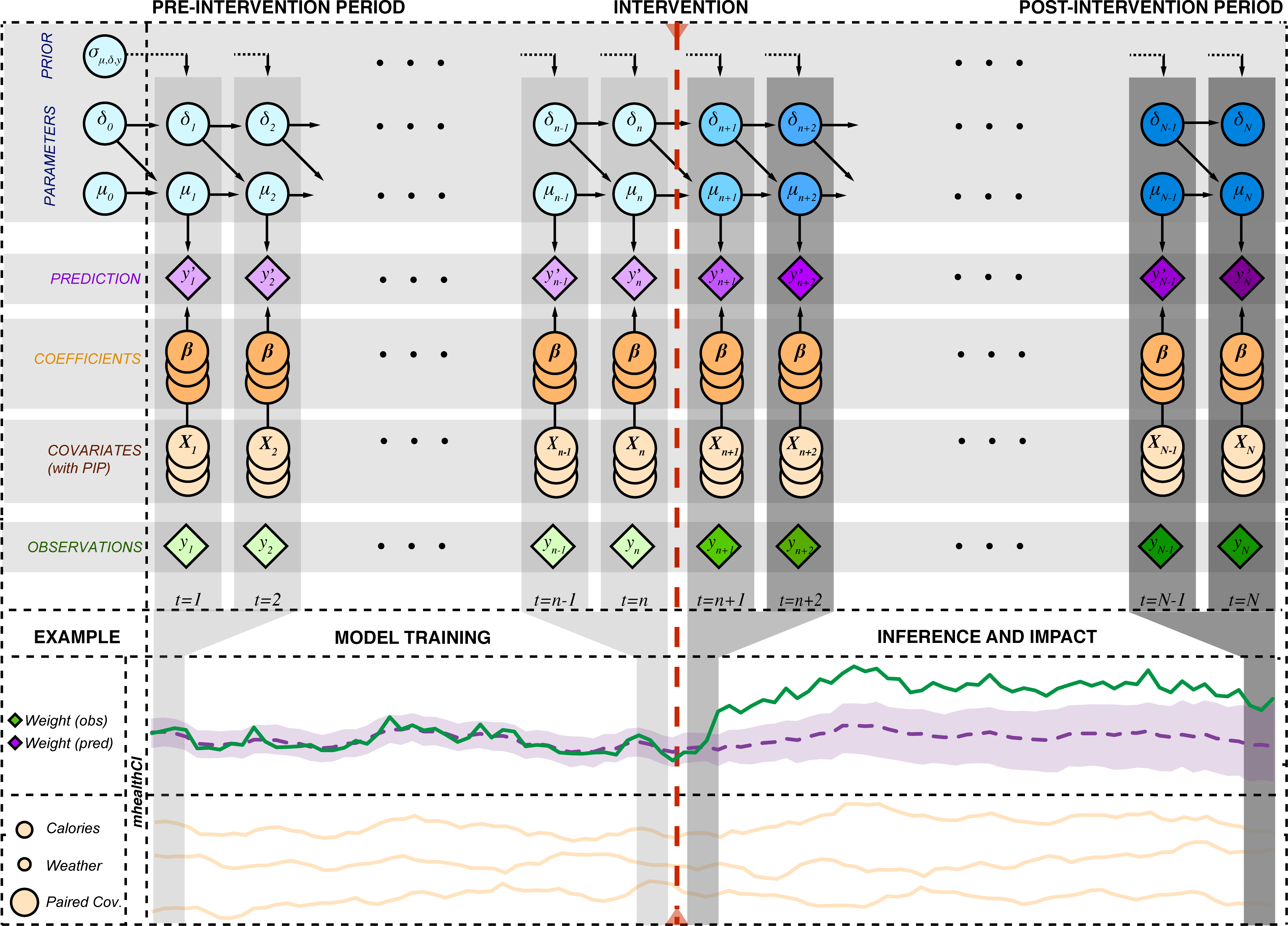 Impact
Liu*, Spakowicz* et al, PLOS Comp Bio 2021
Brodersen et al, The Annals of App. Stat. 2015
Simple Ex of Performance on Biosensor Data
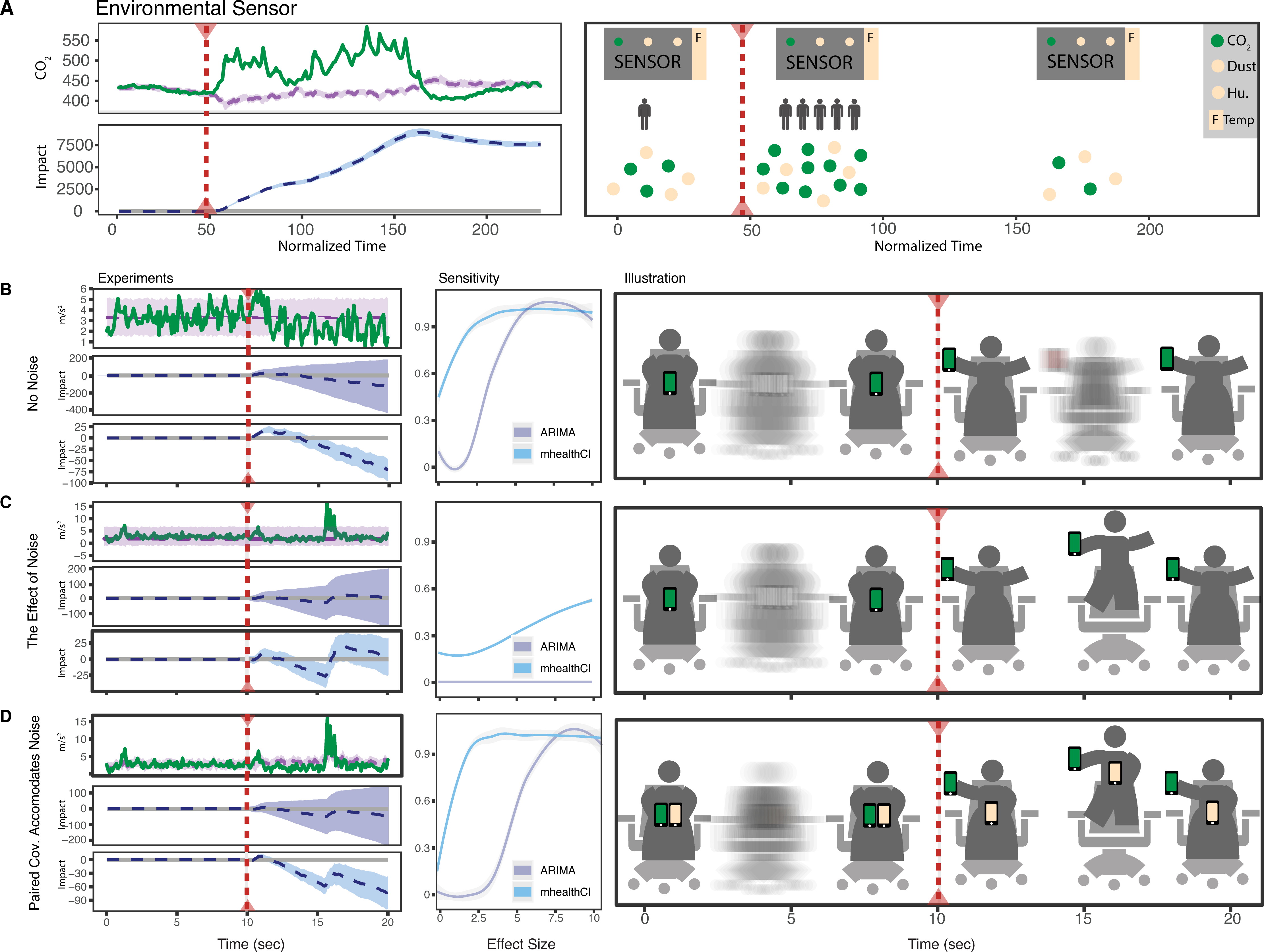 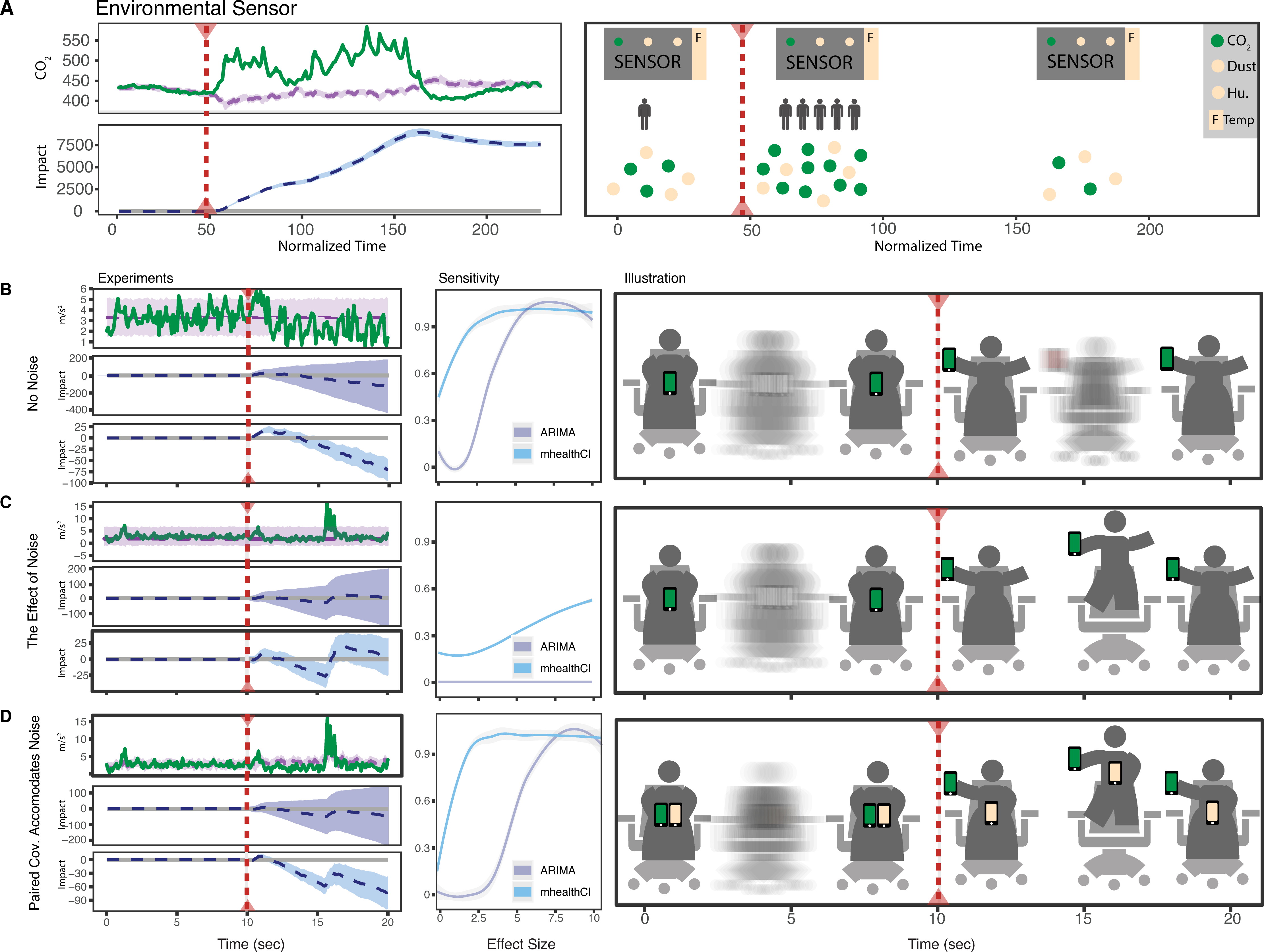 Acceleration
(m/s2)
Time
Intervention
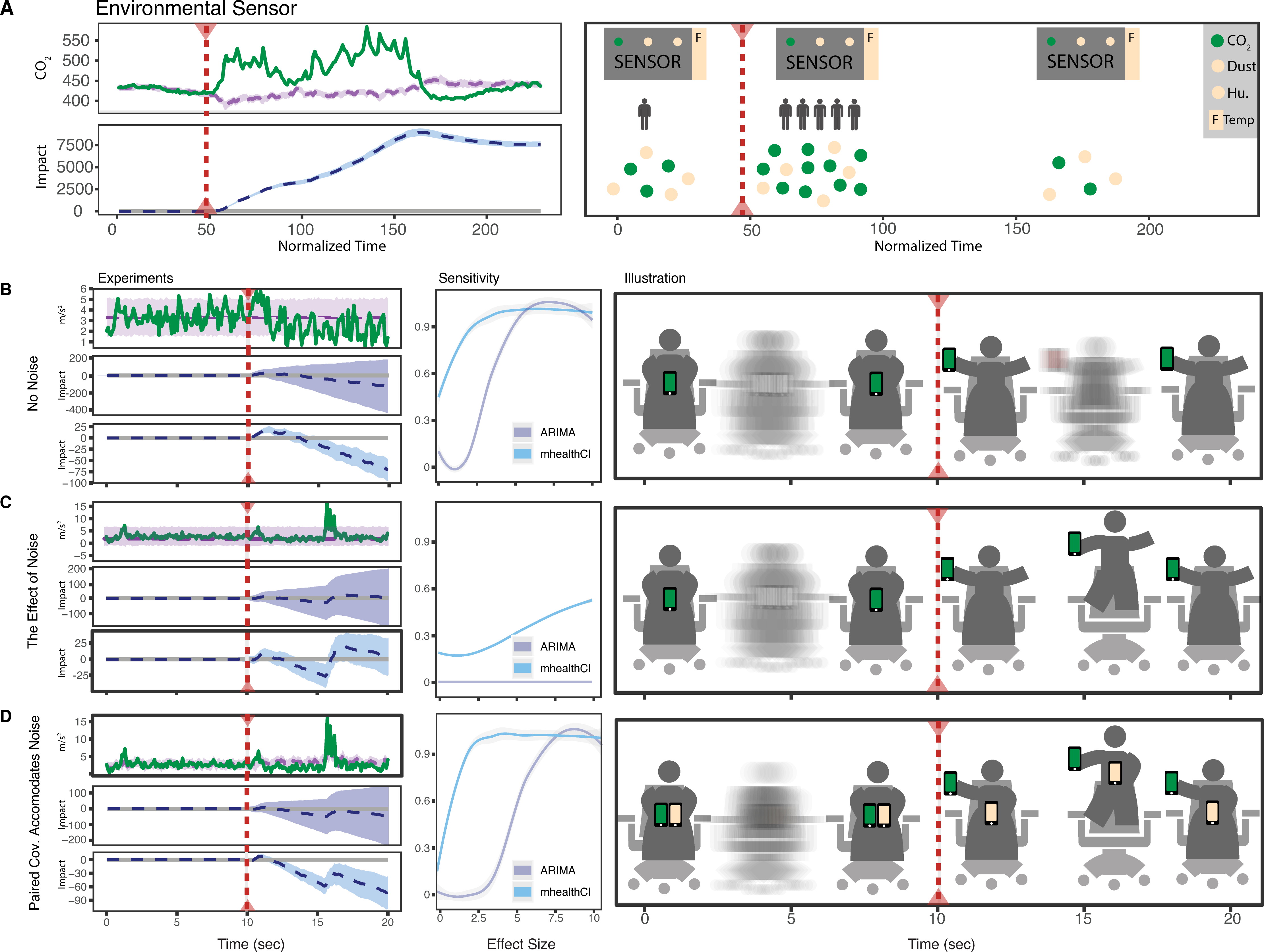 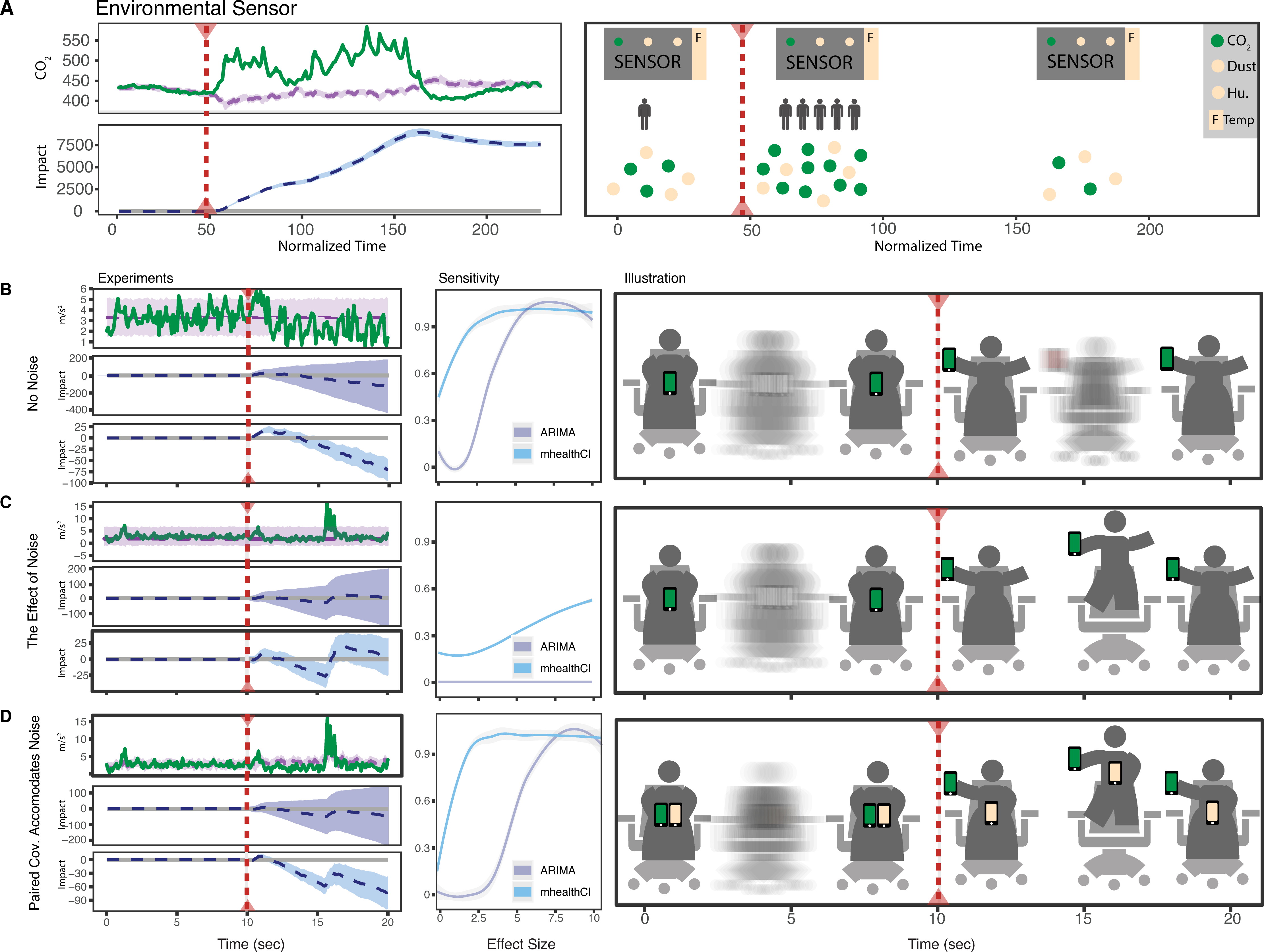 Acceleration
(m/s2)
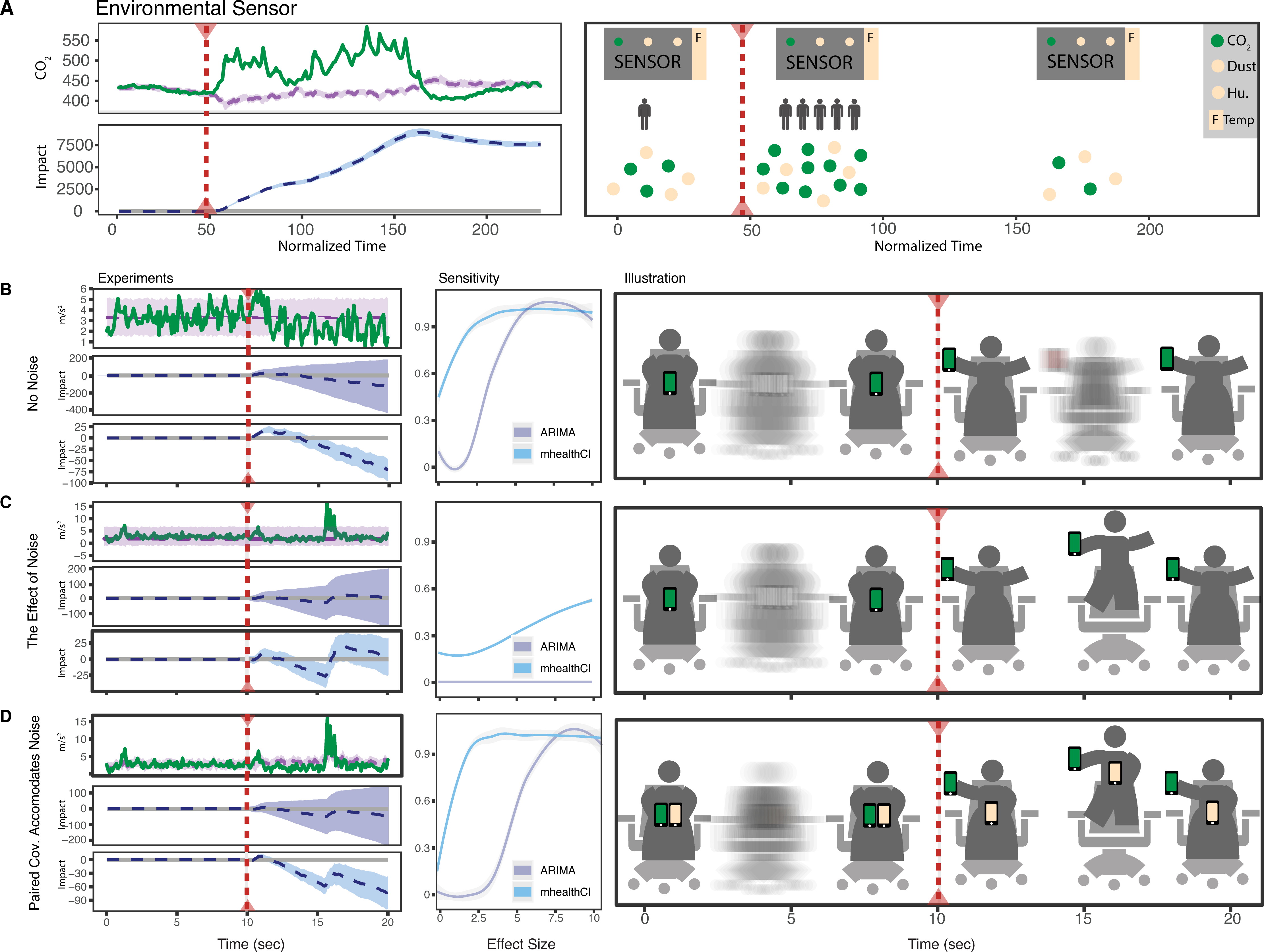 Cumulative
Impact
Intervention with Noise
and Paired Covariate
Time
Liu*, Spakowicz* et al, PLOS Comp Bio 2021
Analyzing Behavioral Sensor Data usingPaired and Spatial Covariates
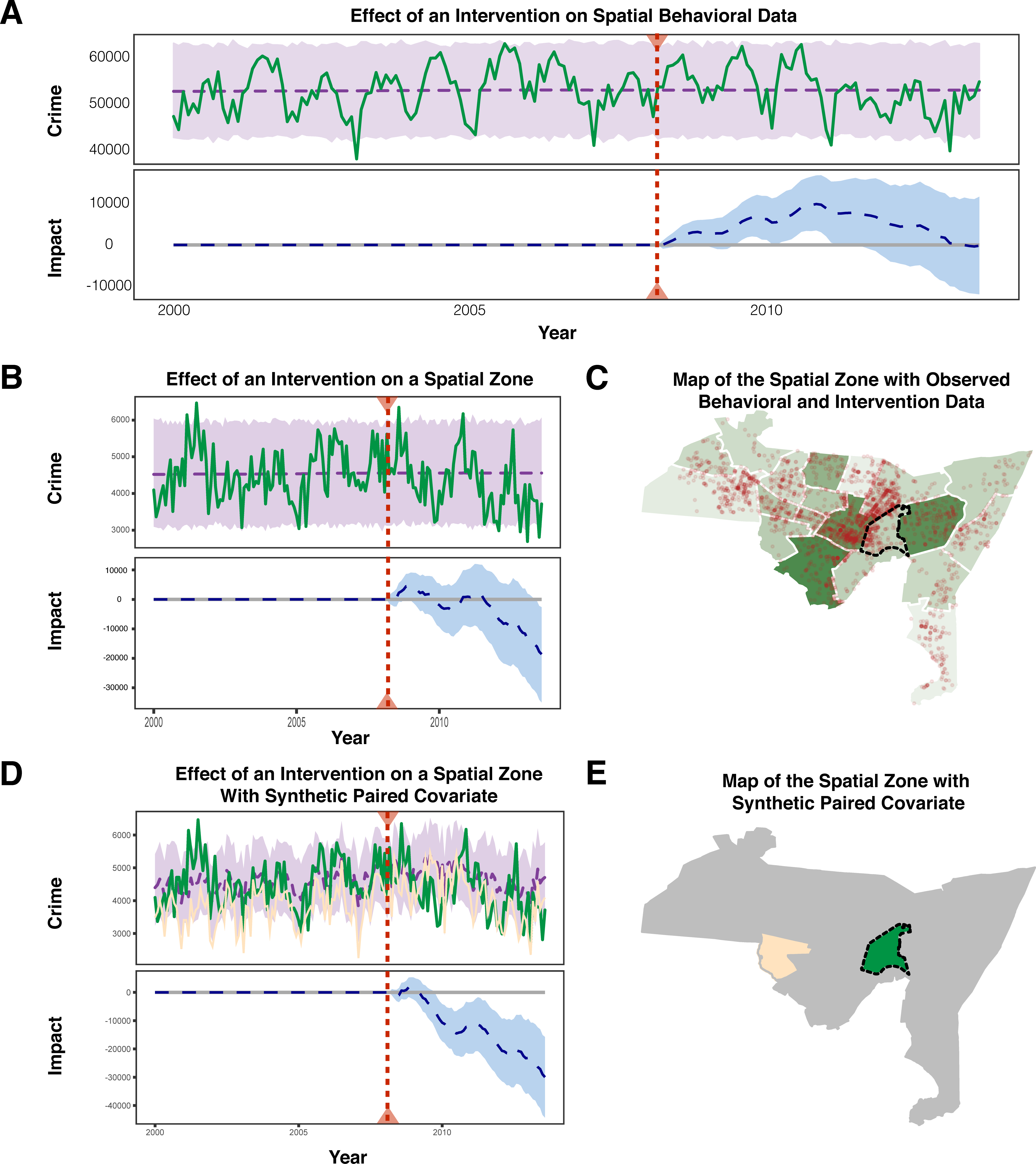 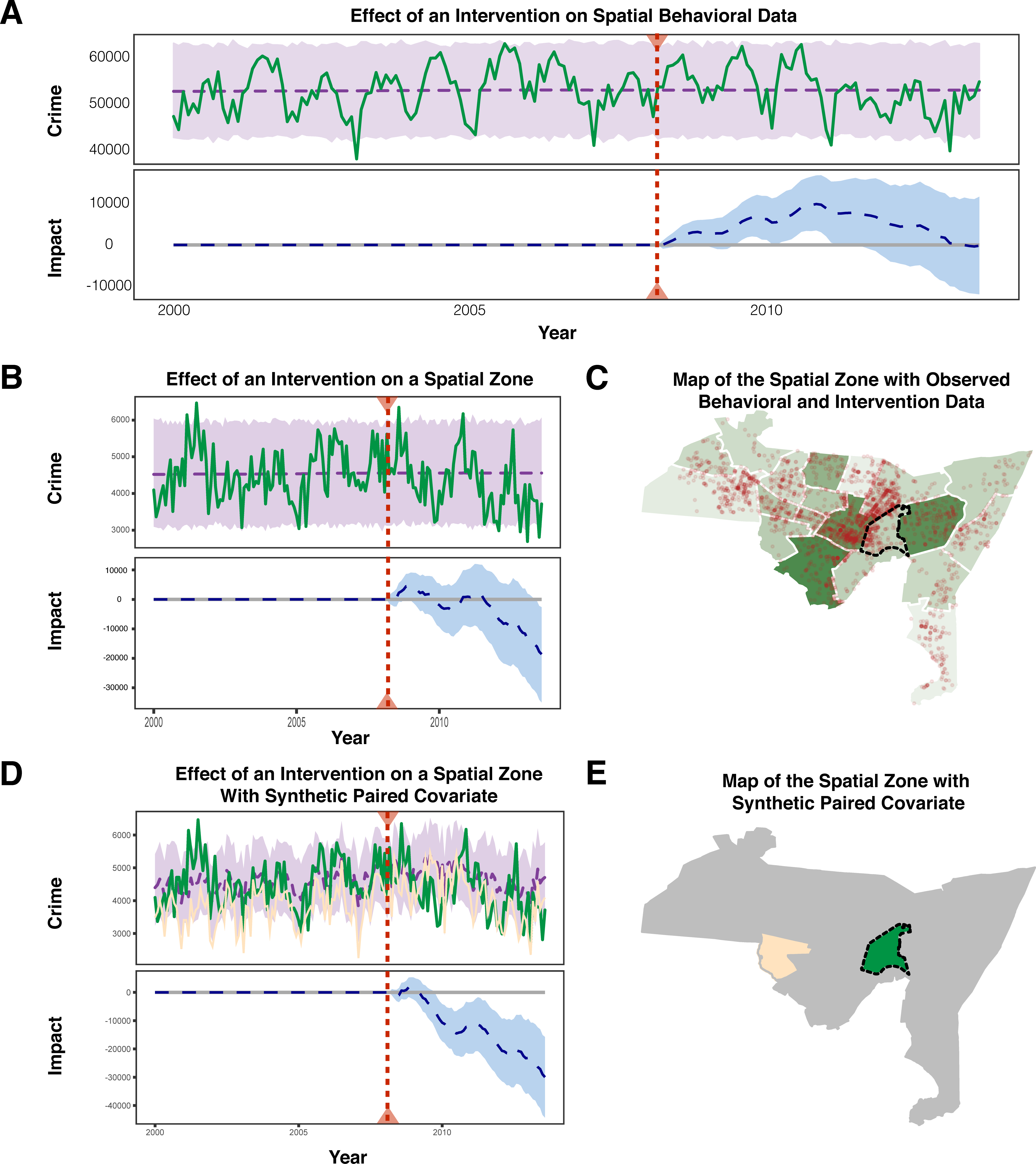 Behavior
(Crime)
Cumulative
Impact
Behavior
(Crime)
Intervention
Cumulative
Impact
No intervention(paired covariate)
Liu*, Spakowicz* et al, PLOS Comp Bio 2021
Collecting Biosensor and Wearable Data from Diabetes Patients
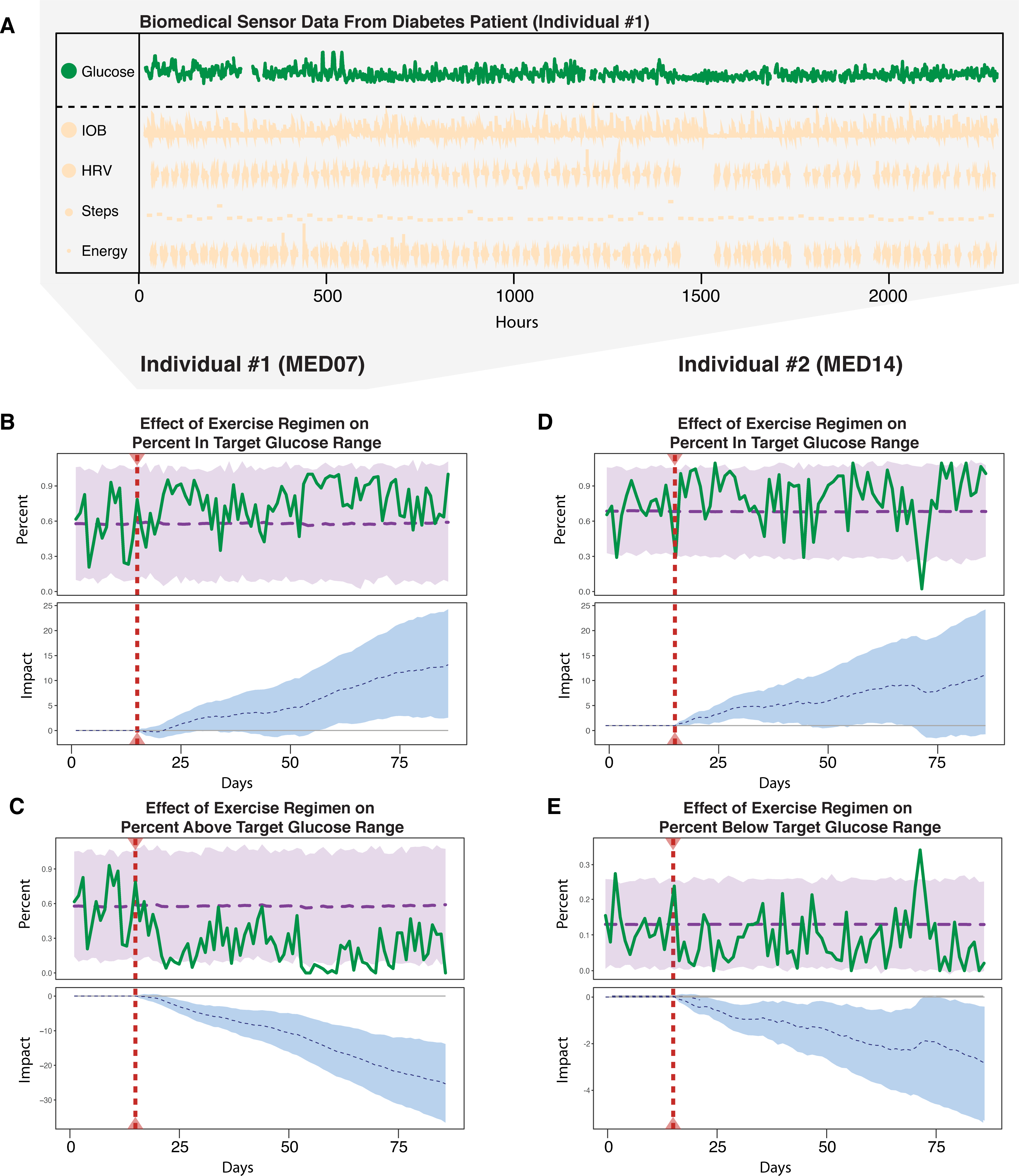 Evaluating The Efficacy of Exercise Regimens in Diabetes Patients
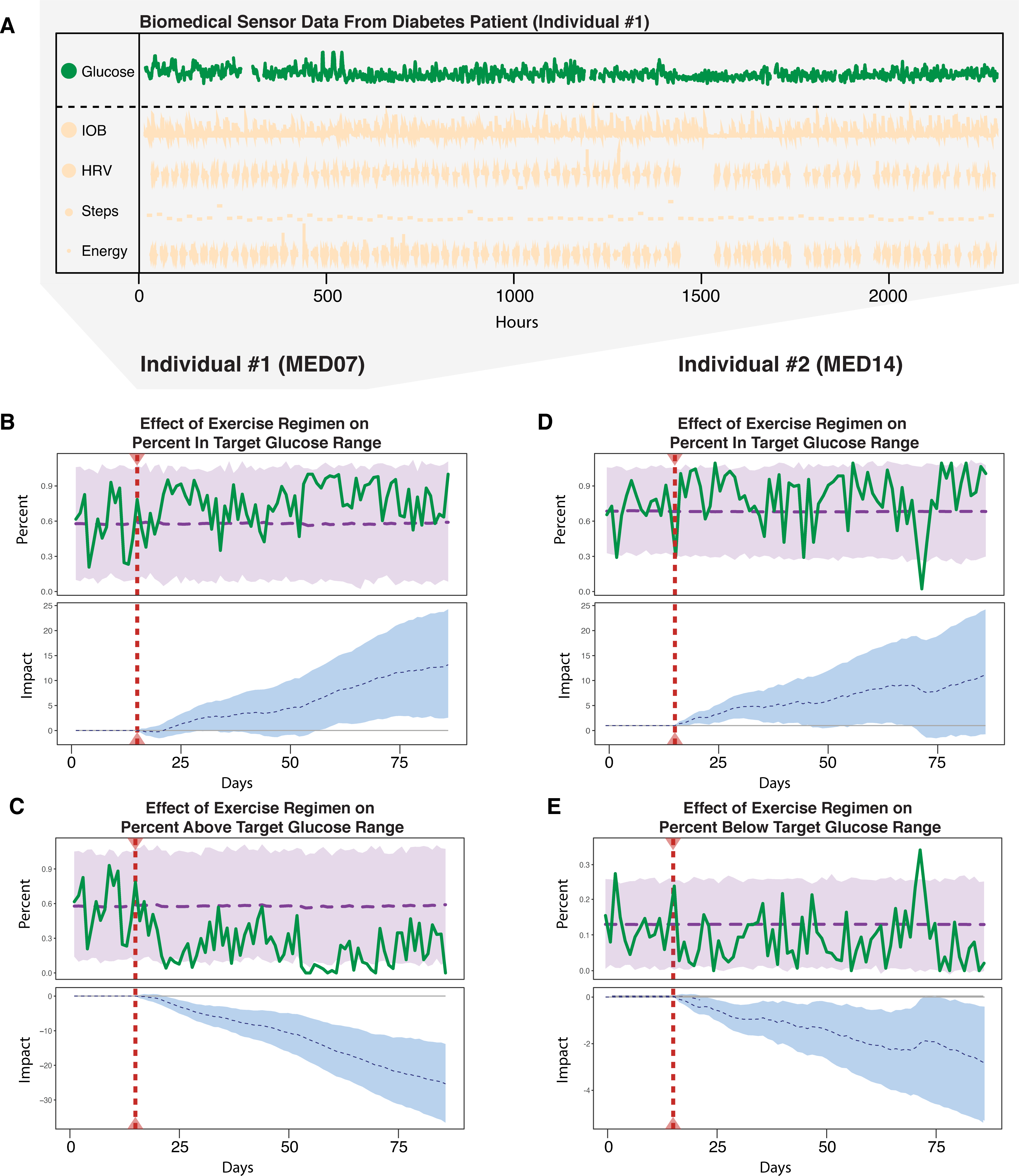